Беда, коль пироги начнёт печь  сапожник, А сапоги тачать пирожник.И. А. Крылов
«Человек – Техника»
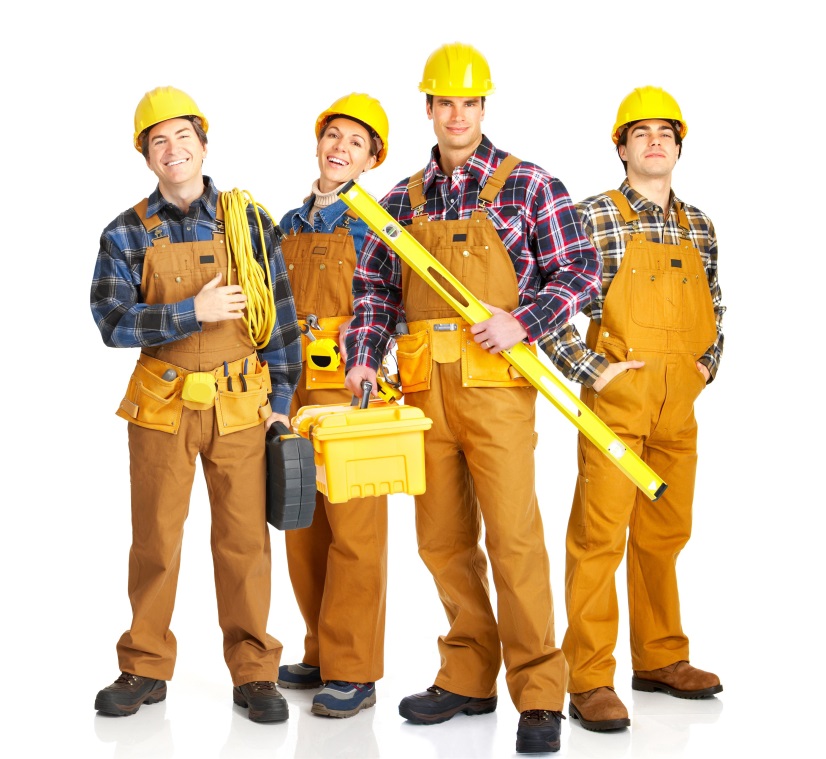 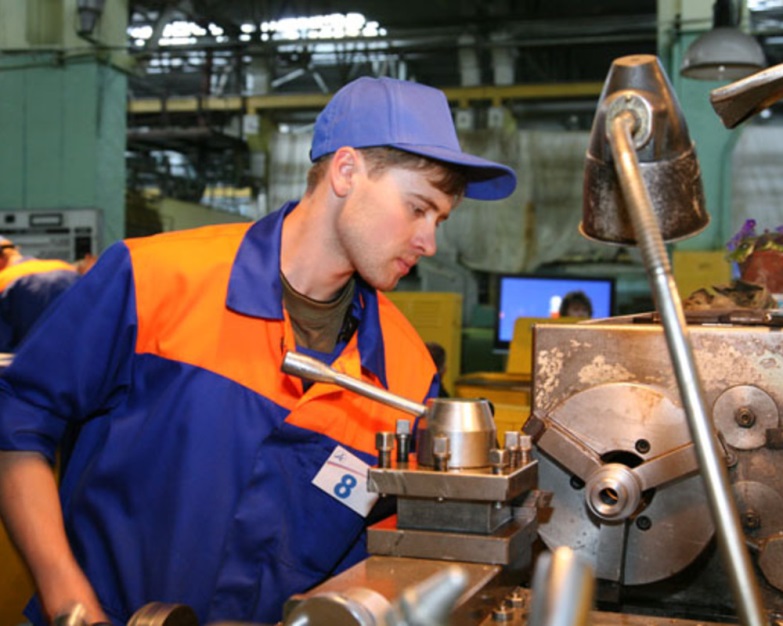 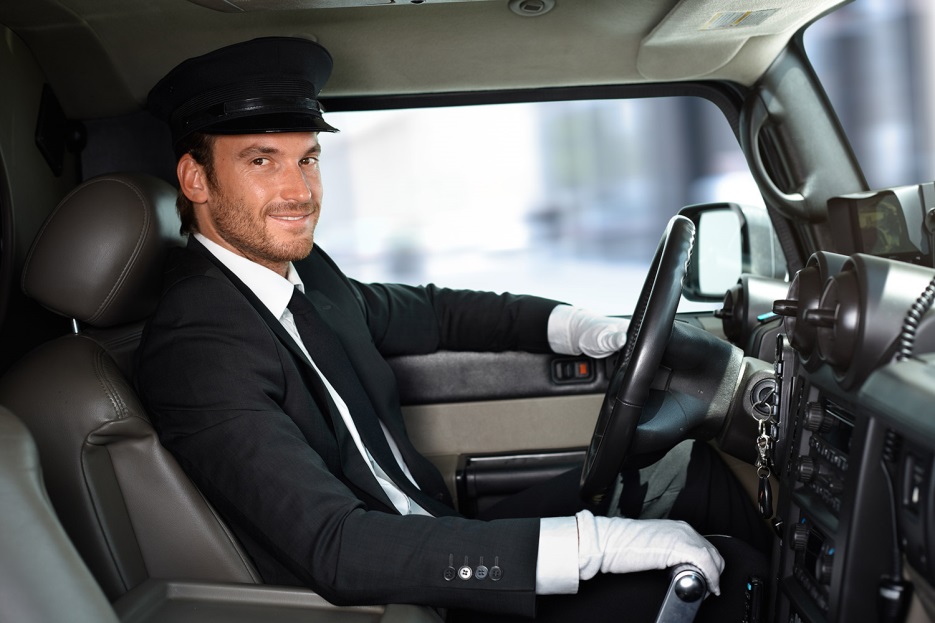 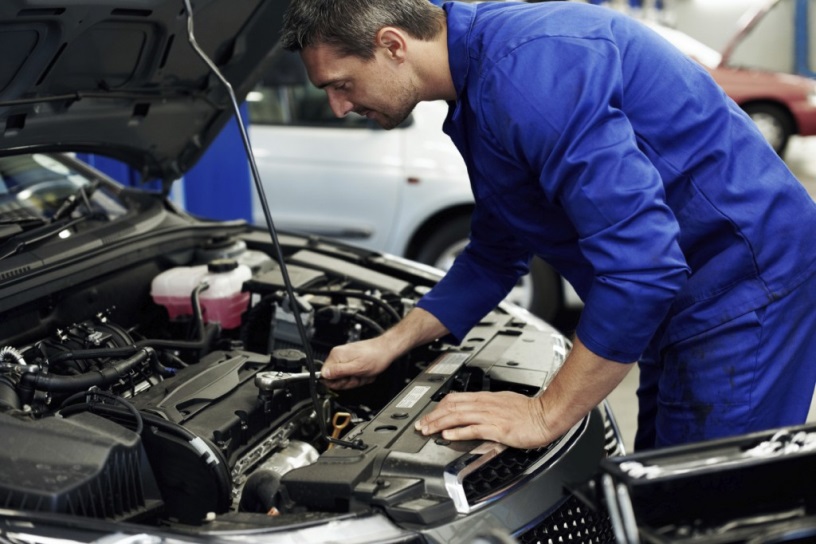 «Человек – Человек»
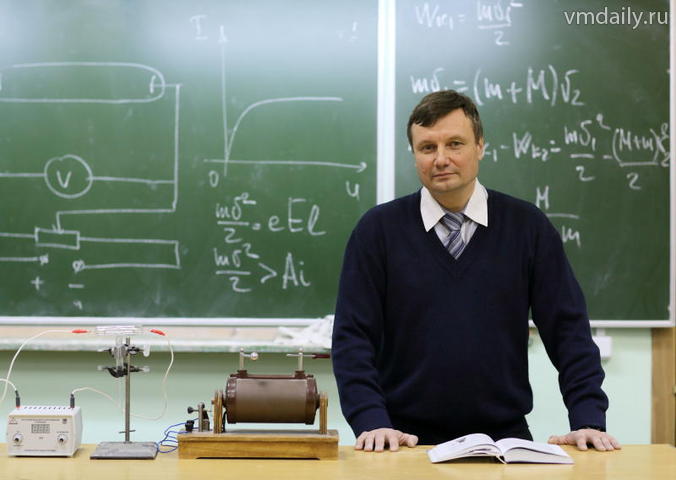 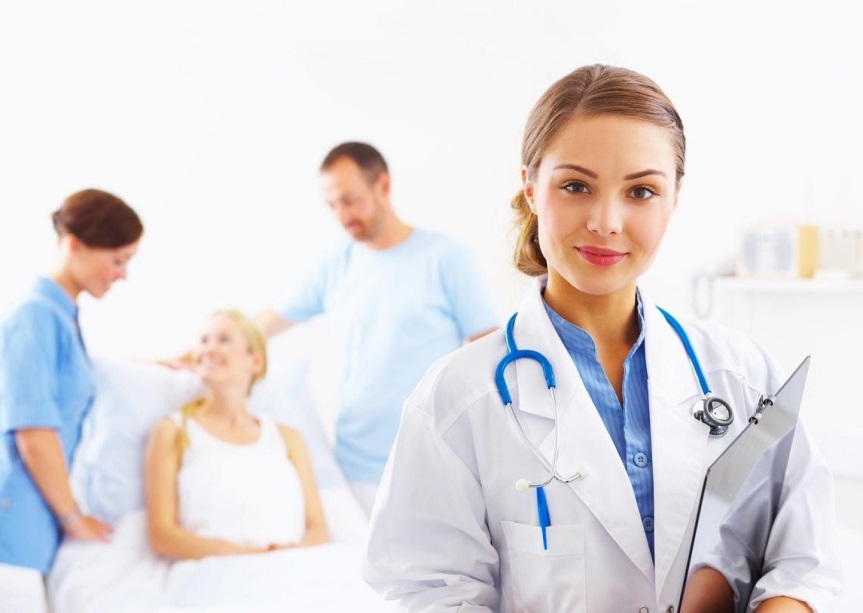 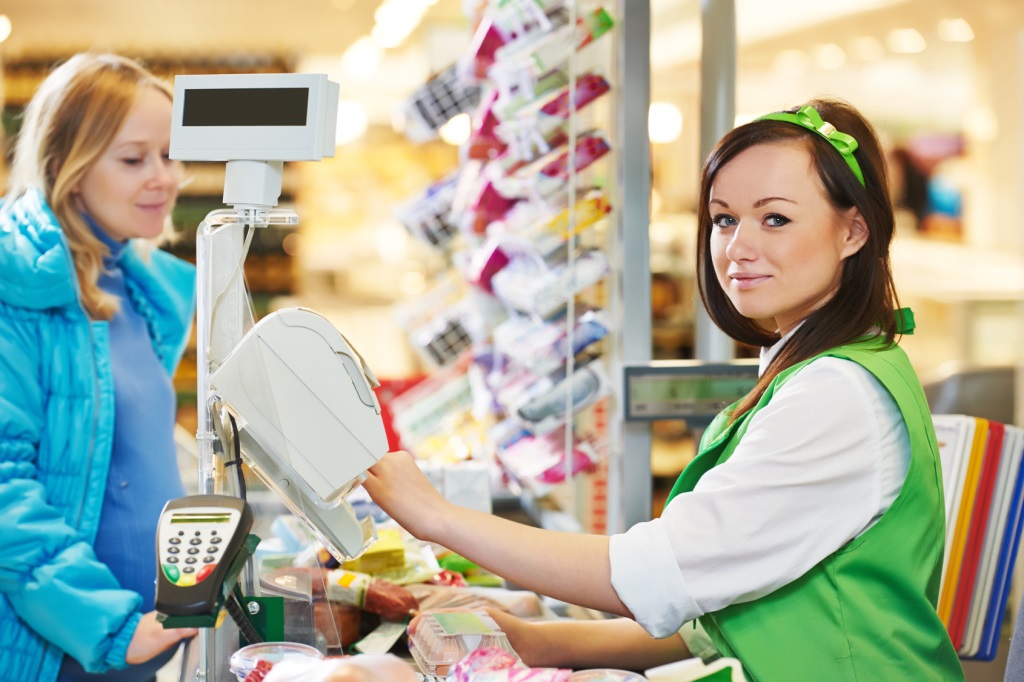 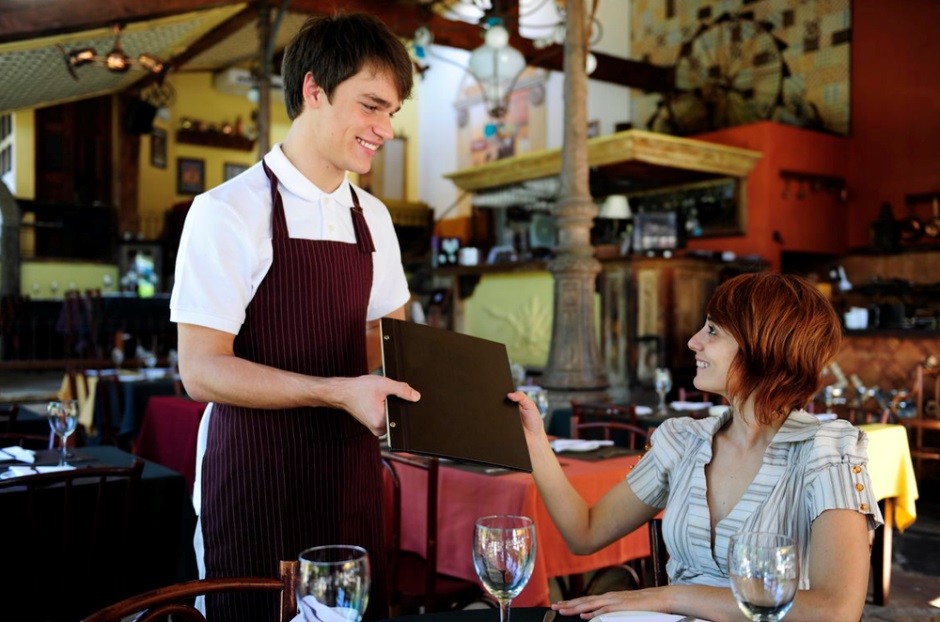 «Человек – Природа»
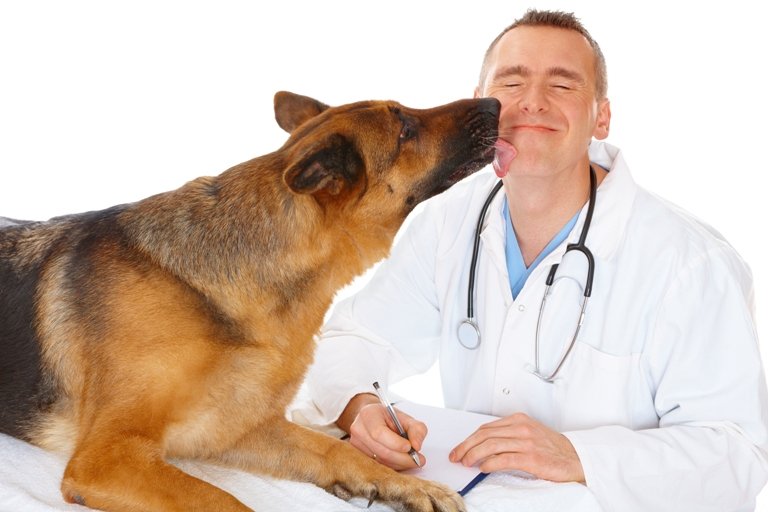 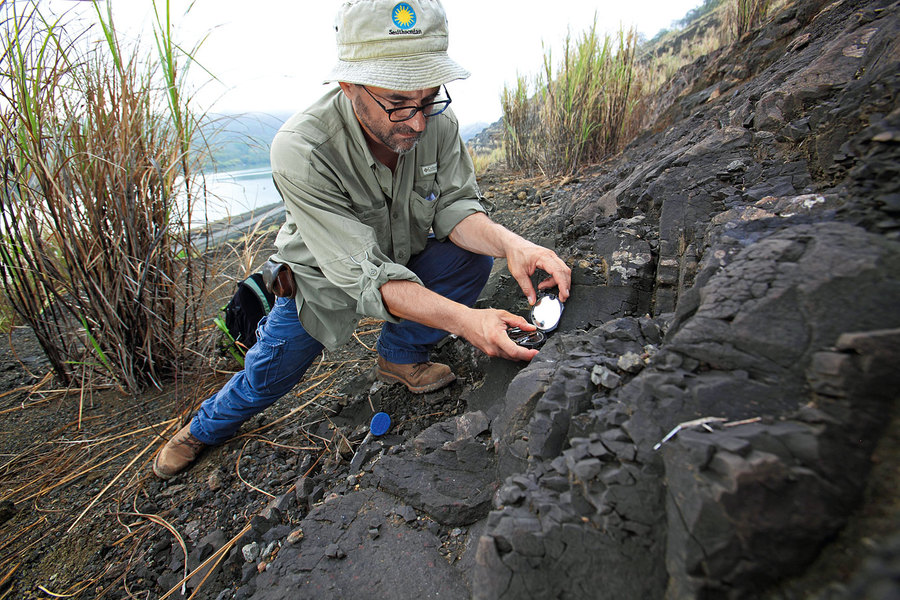 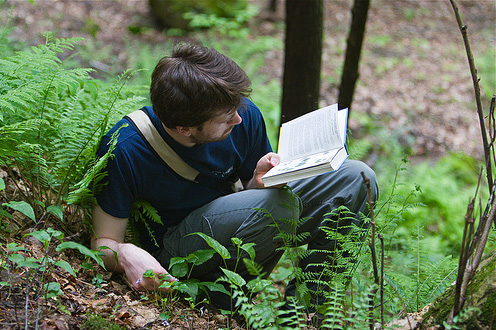 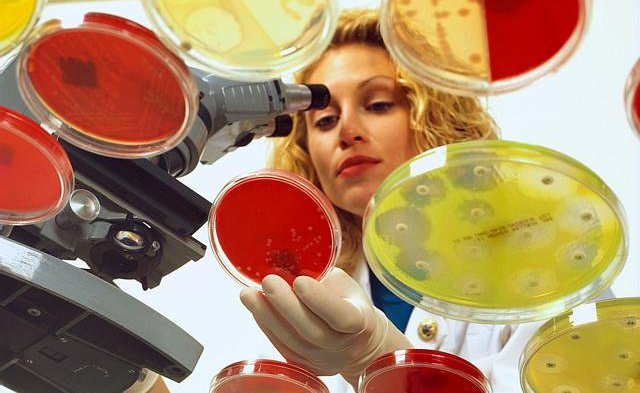 «Человек – Знак»
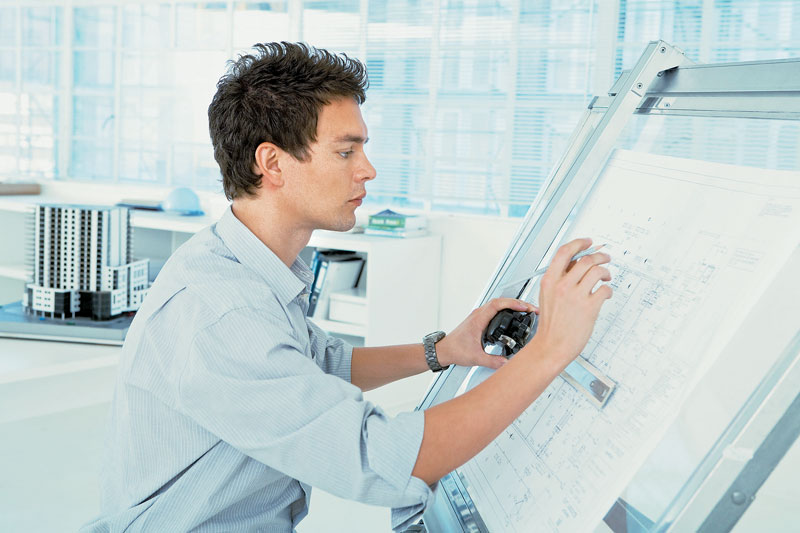 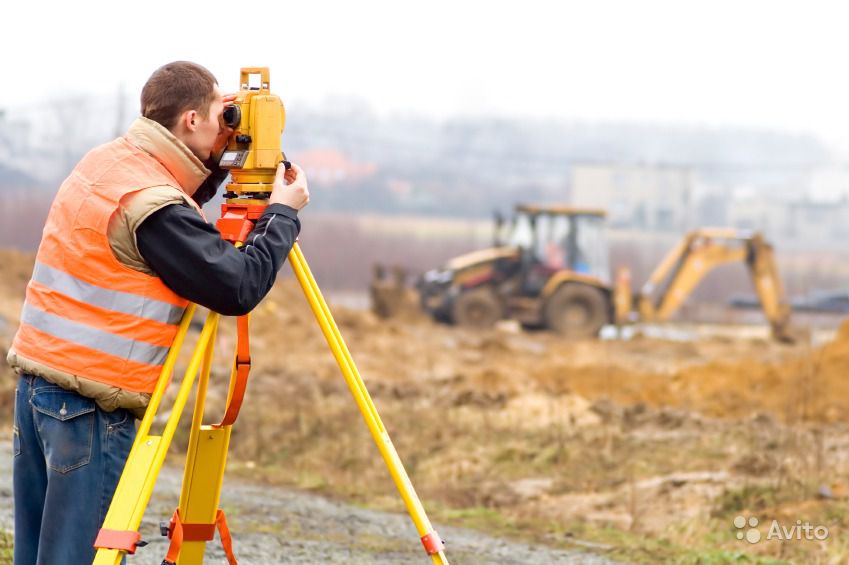 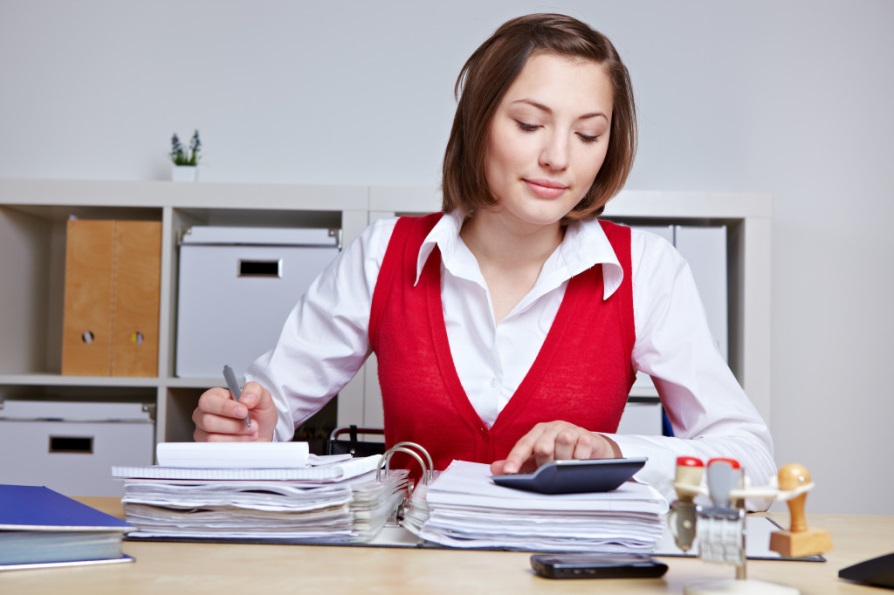 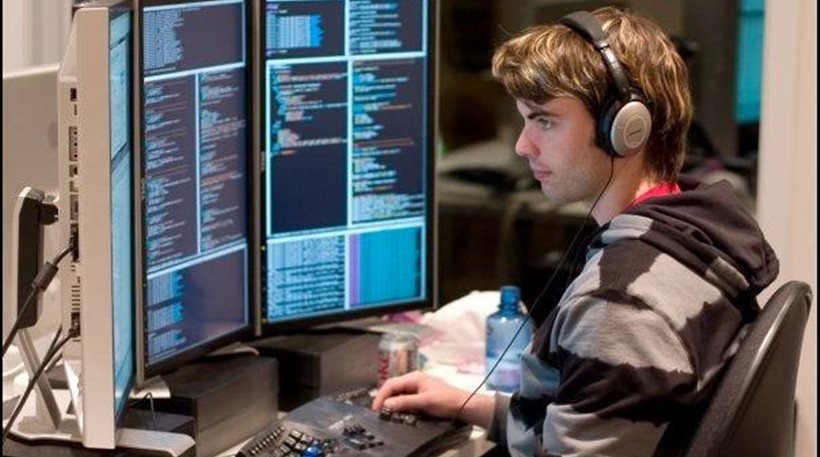 «Человек – Искусство»
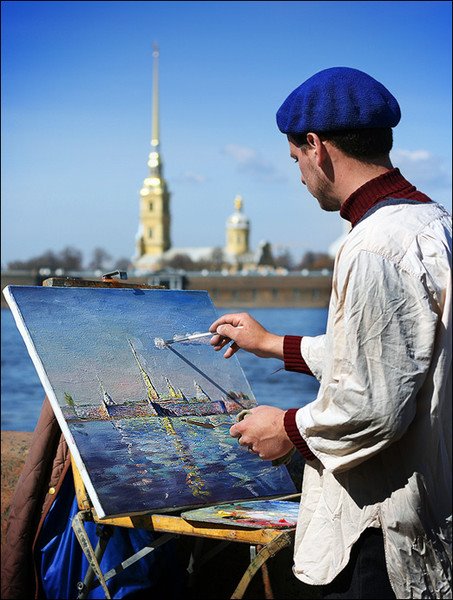 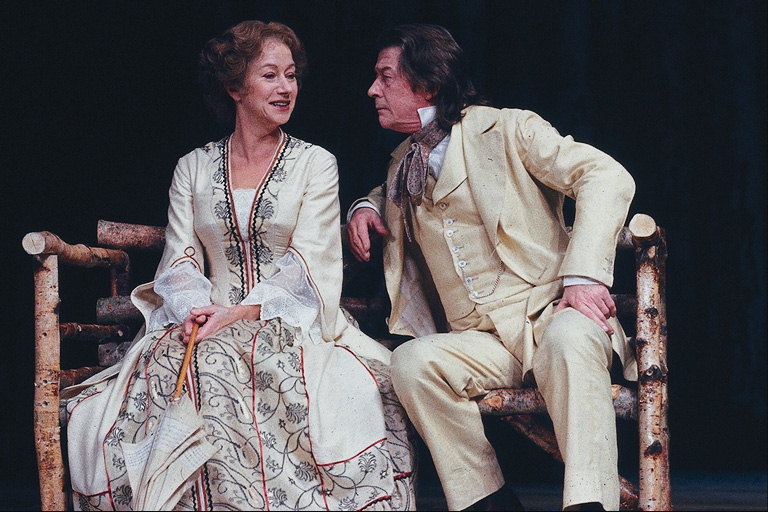 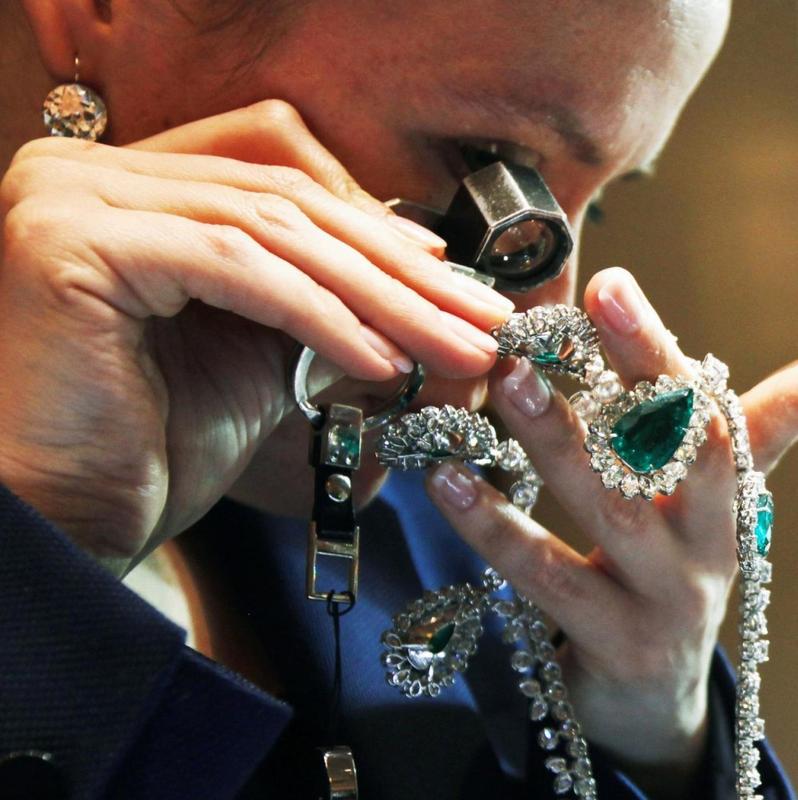 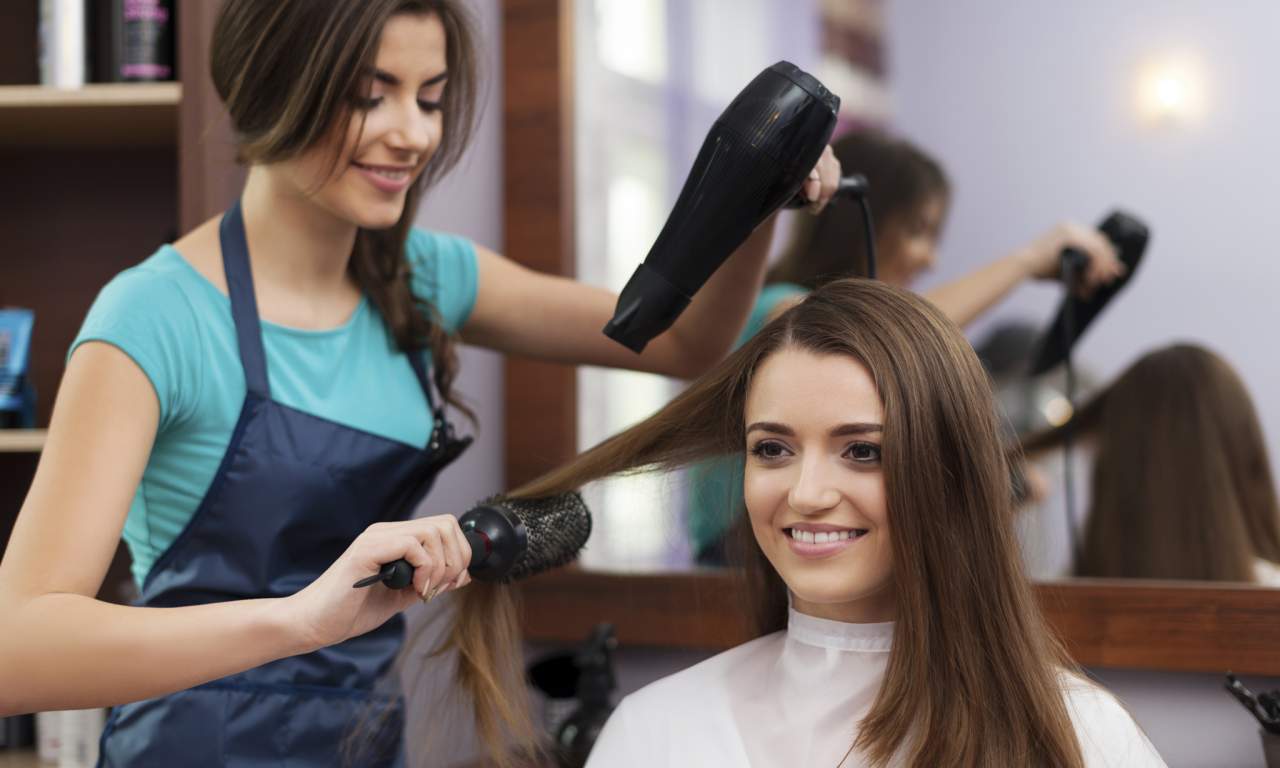 Своя игра
«В мире профессий»
Вопрос за 5:
Кем по профессии был А. П. Чехов?
Ответ: врачом.
Главная
Вопрос за 10:
Кем бы могли работать в наши дни:
1) Волк из сказки «Волк и семеро козлят»?2) Красная Шапочка?3) Кот Матроскин из мультфильма «Каникулы в Простоквашино»?
Ответ: 1) пародистом, 2) социальным работником, 3) фермером.
Главная
Вопрос за 15:
Как называется специалист, оказывающий юридическую помощь гражданам и организациям?
Ответ: юрист.
Главная
Вопрос за 20:
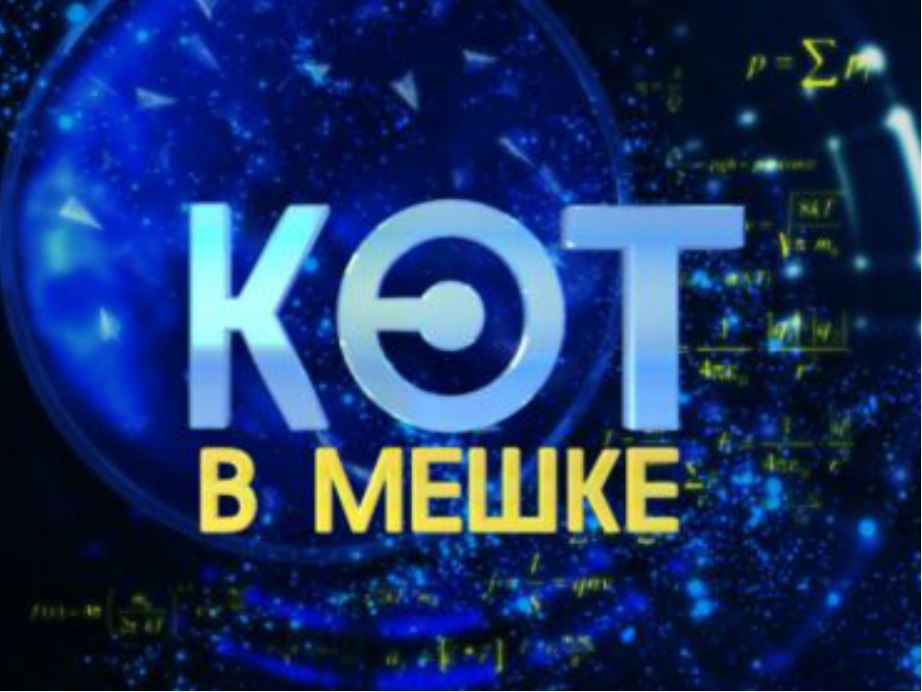 Перейдите на вопрос за 10 темы «Знак».
«Знак» за 10
Вопрос за 5:
Дополните пословицу: 
«Хорош … - хорош крыжовник».
Ответ: садовник.
Главная
Вопрос за 10:
Он не сеет и не пашет, но отвечает за урожай. Кто он?
Ответ: агроном.
Главная
Вопрос за 15:
Бередят его сознаниеВсе пернатые создания.Друг грачей, ворон, синиц,Изучает он всех птиц.
Ответ: орнитолог.
Главная
Вопрос за 20:
Разгадайте ребус:

         Э	           ОГ
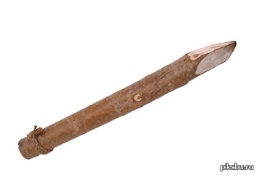 Ответ: эколог.
Главная
Вопрос за 5:
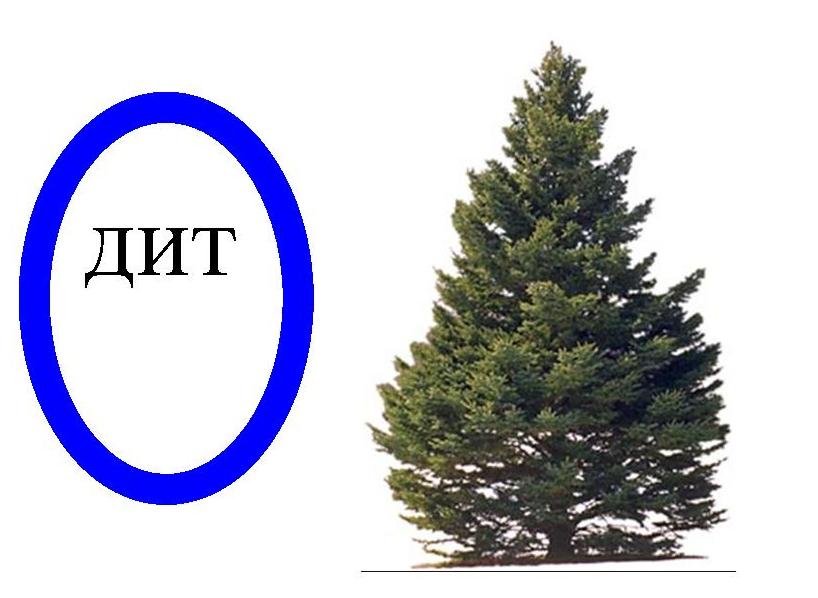 Разгадайте ребус:
Ответ: водитель.
Главная
Вопрос за 10:
Разгадайте загадку: «Наведёт стеклянный глаз, щёлкнет раз – запомнит вас».
Ответ: фотограф.
Главная
Вопрос за 15:
Назовите профессию этого человека:
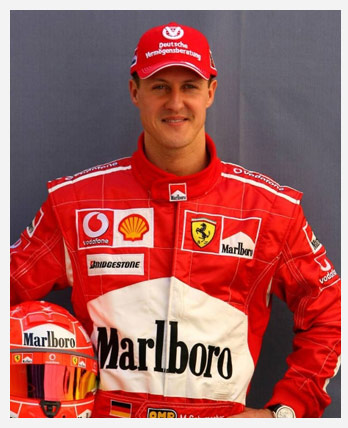 Ответ: автогонщик.
Главная
Вопрос за 20:
Из-за развития науки и техники и появления машин, способных заменить ручной труд человека, исчезли многие профессии. Назовите профессии представленные на фотографиях.
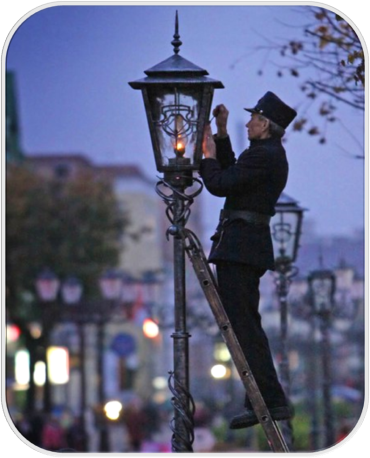 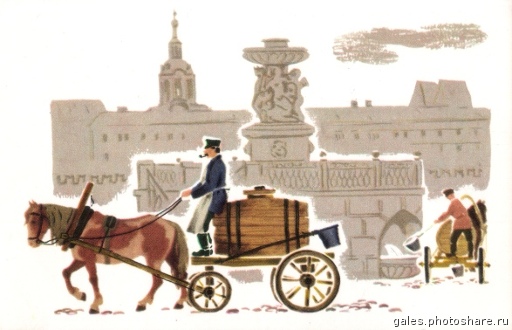 Ответ: водовоз, фонарщик.
Главная
Вопрос за 5:
Перечислите профессии, начинающиеся с названия музыкальных нот.
Ответ: доктор, режиссер, милиционер, фармацевт, солист, маляр, синоптик.
Главная
Вопрос за 10:
«От меня зависит работа целого коллектива. Эта профессия требует постоянного движения и крепких нервов. Не всегда меня знают в лицо, так как чаще встречаются с моей спиной. Назовите мою профессию».
Ответ: дирижер.
Главная
Вопрос за 15:
Чем занимается провизор?
Ответ: готовит лекарство.
Главная
Приз!
Вы получаете 5 очков.
Главная
Вопрос за 5:
Кем является человек, пользующийся ямбом и хореем?
Ответ: поэтом.
Главная
Вопрос за 10:
В последнее время появилось множество новых профессий, связанных с искусством. Назовите некоторые из них.
Ответ: например, дизайнер, стилист, копирайтер…
Главная
Вопрос за 15:
Кто создал кинематограф?
Ответ: братья Люмьер.
Главная
Вопрос за 20:
Назовите известных русских деятелей искусства, которые были специалистами в:
1)литературе и медицине;
2)музыке и химии;
3)литературе и дипломатии.
Ответ: 
1) А. П. Чехов, 
2) А. П. Бородин, 
3)А.С. Грибоедов.
Главная
Вопрос за 5:
Кто первый – мужчины или женщины – начали вязать на спицах?
Ответ: мужчины.
Главная
Вопрос за 10:
Назовите орудия труда плотника.
Ответ: молоток, топор, рубанок, пила.
Главная
Вопрос за 15:
Чей это инструмент?
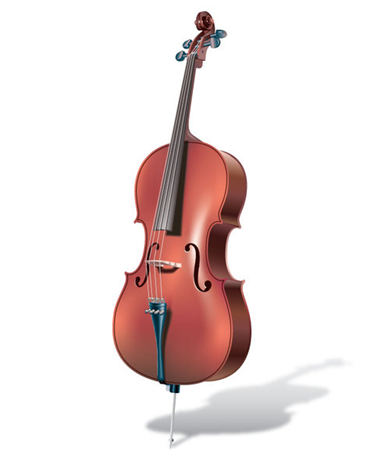 Ответ: виолончелиста.
Главная
Вопрос за 20:
Кто из царей знал 14 ремесел? Назовите царя и не менее 6 ремесел, которыми он владел.
Ответ: Петр I – плотник, кораблестроитель, кузнец, токарь, оружейник, моряк, слесарь, кузнец, переводчик, фельдшер, штурман, картограф…
Главная